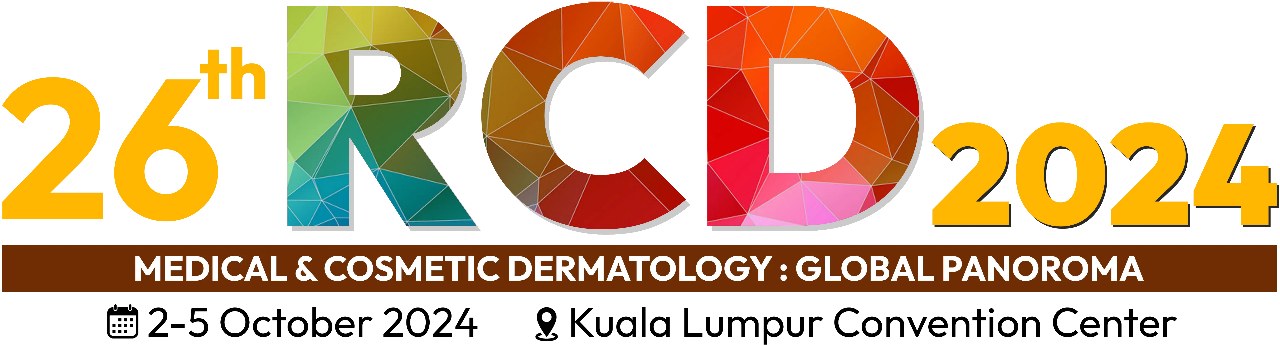 Institutional logo
(optional)
Title
Abstract No.
Authors
Institution
E-Poster Guidelines
You must use this template slide as your starting point. 
E-Posters must conform to the guidelines below.
Please make sure to fill in details for the Header fields above, ie: Title, Authors, Institution
 - Underline the presenting author

Please make sure to fill in your Poster Number (as above). Your Poster Number will be provided to you in the acceptance email.
 - Each poster must fit into ONE slide only.
 - Text Size must be readable from at least 1 metre away (minimum font size 16pt)
 - The headings of the presentation should conform to the structure of the abstract:-











Save as pdf file and keep file size to 1mb and below.
For images; use any image format that power point or adobe illustration/ in design will accept. Ensure the size is kept to a reasonable limit. If it is too large, please crop the image. Low-resolution images that appear jagged or pixelated on your monitor will display poorly on the monitors

-    Incomplete / non-compliant posters will not be accepted. 

You may remove these Guideline texts / box. 

To produce your ePoster, save your file as PDF format. We recommend that you choose Minimum Size for the PDF save option to ensure you do not exceed our maximum file size limit of 1mb.
Original article:
Introduction
Materials and methods
Results
Discussion / Conclusion
Acknowledgement
Declaration of conflict for all authors
References
Case report:
Introduction
Case report
Discussion/conclusion
Acknowledgement
Declaration of conflict for all authors
References